Senco Network
Spring Term 2020
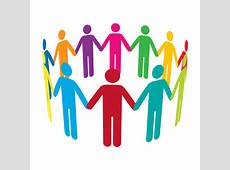 Welcome
Educational Psychology Team Update
Ruth Dennis
Principal Educational Psychologist
EP Traded Services 2020- 21
Skills4Bradford
www.skills4bradford.co.uk
Create school account;
Use to book onto courses / purchase additional EP time etc.
NB you must have a finance manager on the account who is authorised to sign off the purchase.
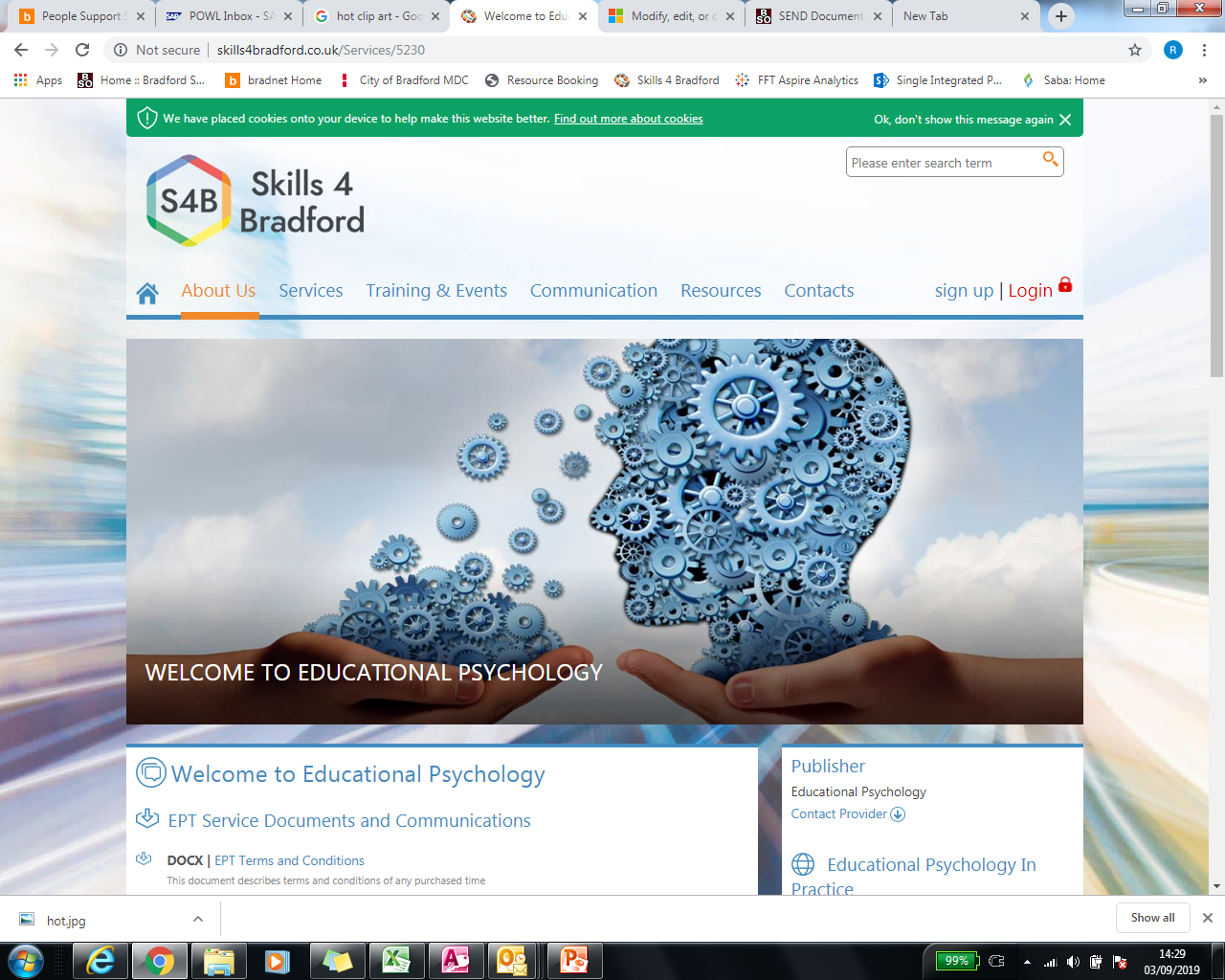 Courses for Sencos
A full programme of EP led Senco training events has been sent into schools;
They are also available to view and book via Skills4Bradford

Log in to ‘Skills4Bradford’
Click ‘Training’ in the top banner
Browse ‘roles / Senco’ and click the green arrow next to it.
This should take you to a full list of available courses from the EP team and other services.
Changes to Monitoring Reviews
Monitoring reviews will be carried out in order to support the transition of young people with EHCPs when they move from primary to secondary school or from secondary to tertiary education.

The process is currently being trialled and will involve children and young people who are currently in Y5 and Y10, who will be transitioning at the end of next academic year. This is to fit in with the tight timescales around annual review completion in Years 6 and 11.

The process will include an Assistant Educational Psychologist working with your Senco to revise and update the EHCP in preparation for the Y6 /11 annual review.

Please be aware that if there are significant changes you wish to make, there will need to be advice from external professionals to evidence this. 

The reviewed document will form the basis of the annual review meeting and will ensure that plans are updated and returned to schools in a timely way.

AEPs will be contacting schools over the next few months to arrange the first of these revised monitoring reviews.
If you have any queries or questions about this please contact the Educational Psychology team: 01274 439444
EP Early Help Hub Consultations
Early Help hub sessions enable schools to access support and advice from an EP in a timely and efficient way. 

Early Help hub sessions are available across the year at a number of locality and central locations.

EP Early Help hub sessions are fully subsidised for Bradford maintained schools and at a cost of £80 per session for other users.

How to Book a Consultation

Log into your Skills4Bradford account
Click ‘Training’ in the top banner
Browse ‘roles / Senco’ and click the green arrow next to it.
This should take you to all the Early Help Hub meetings.
Select your preferred date and make your booking.
Please remember to complete the parent / carer consent form and the ‘Getting the Most out of Your Consultation’ form.
Senco Network Online Forum
1.   Navigate to Skills4 Bradford: http://www.skills4bradford.co.uk
2.   Log in or sign up for an account;
3.   Select Communication
4.   On the orange banner, click the small arrow next to ‘Groups’
Browse groups and you should find Senco Network.
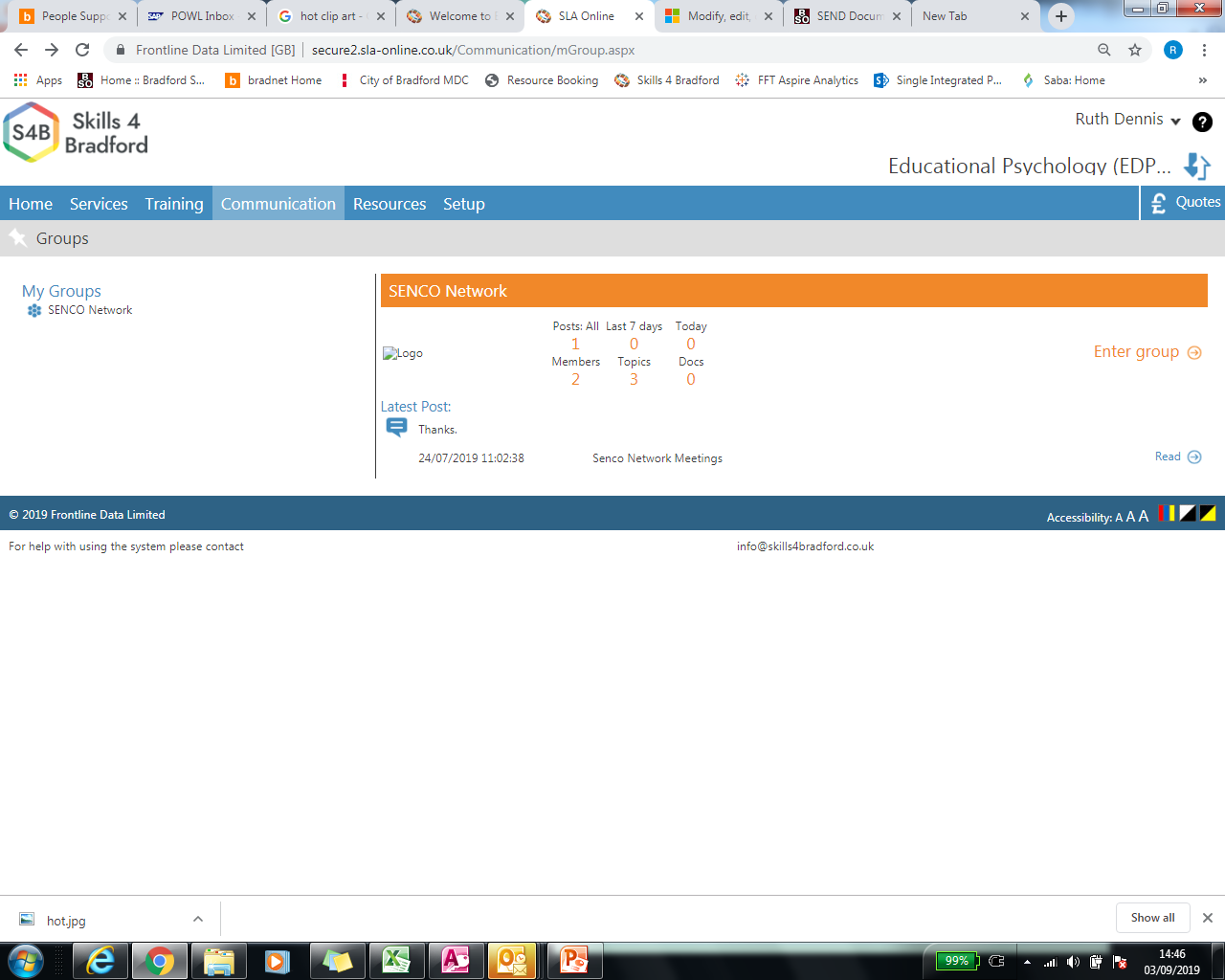 Annual Reviews - Person Centred Planning
What?
To create resources and look at the ways in which we can make annual reviews more person centred
Why?
We would like children and young people to engage more with their EHCP reviews and target setting
When?
Spring 2 – we will be enlisting educational provisions across all ages to trial the resources and gather feedback
Update on SEN Assessment Team and statutory systems
Niall Devlin  - Strategic Manager, Integrated Assessment, Children's Services
SEN Funding and High Needs Block consultation
Andrew Redding - Business Advisor, Corporate Resources
Challenges and Responses
Restructure , changing Team roles, new posts of Assistant Manager (ensuring compliance) and Panel Coordinator.. Additional capacity to write EHC plans to work through legacy issues. 
Quality assurance now part of Assistant manager Role, Working with North Yorkshire to Audit Plans, Quality Assurance matrix, Training to all plan writers on quality plans. Monitoring quality of Plans. Works Streams on EHC assessment and Preparation for Adulthood
Retraining staff on Annual Review process, Issue new guidance on amends. Employing staff to specifically to review plans. Work stream objective focused on Annual reviews, developing new guidance, Annual review check list, EP pilot project on CYP chairing Annual reviews, Developing guidance on Person Centred Reviews.  
Bradford SEND Updates as direct communication, new protocols on staff the phone lines. Develop guidance on responses to emails. Reviewing the use of SEND inboxes, updating Bradford Local Offer, parental Engagement events.
All Staff have been/are on retraining related to Code of Practice and use of IT systems. Practice Handbook on new procedures. Building in supervision and 1:1s
Expanding the Finance and Payments team to increase capacity. New SLA for School lead resource Provisions (DSP)
Compliance

Quality of EHC plan

Annual Review 

Communication 

Staff Competency 

School Payments
Senco CPD Requirements
Michael Purches - Interim SEND Transformation and Compliance Coordinator
SEND Transformation & Compliance Team
SENDT&C@bradford.gov.uk
01274 435300
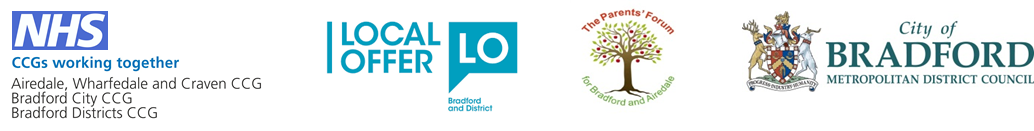 Support for schools – audit questions
How do you identify children and young people’s special educational needs?
How do you work with others to achieve good outcomes?
Are outcomes set on baseline assessments?
What types of evidence do you record?
How do you record and share progress towards outcomes?
How do you involve appropriate professionals?
When do you involve appropriate professionals?
Can you describe how parents and children and young people are involved in the assessment and review process?
How do you evaluate the impact of interventions?
Do you have a provision map?
Can you show your graduated approach?
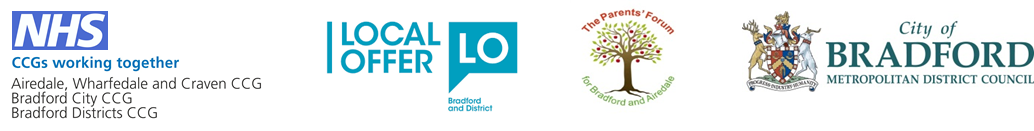 Voice & Influence – a request
What did children and young people say about the support they get?
What did you change based on their feedback?
What was the impact?
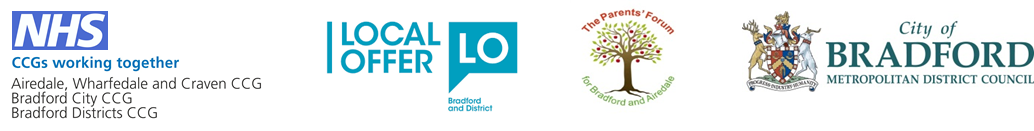 SEND: No Limits!
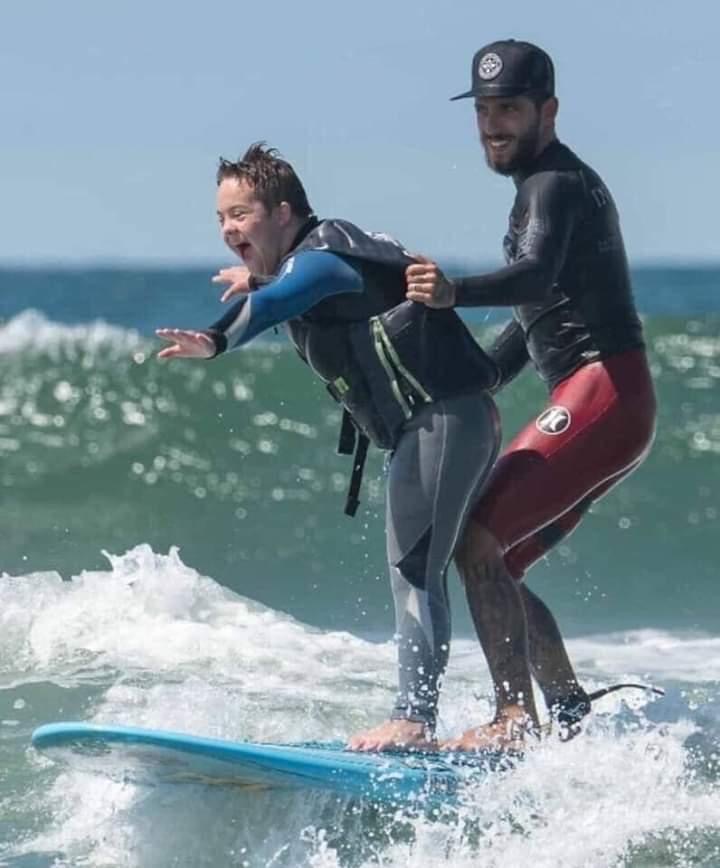 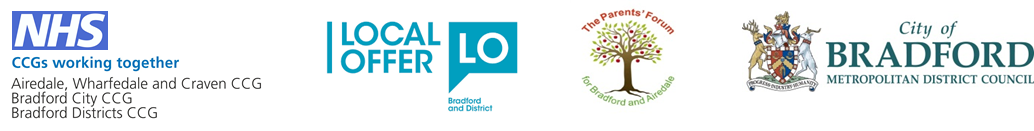 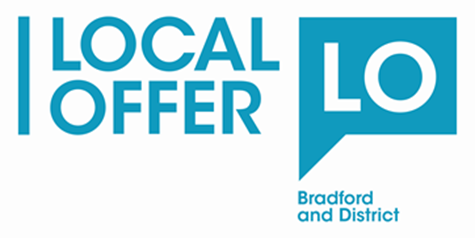 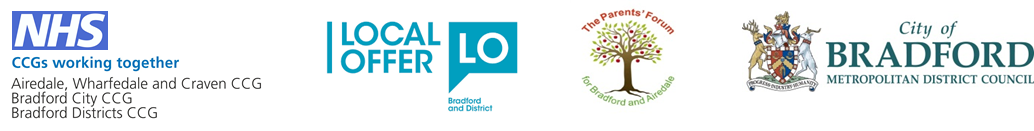 https://bso.bradford.gov.uk/news/18902-attention-all-sendcos
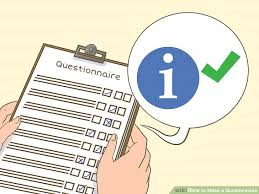 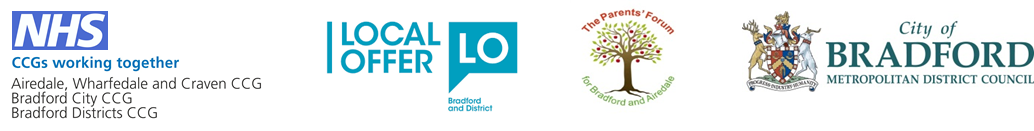 Thank you!
Bradford’s SEND Transformation & Compliance Team
SENDT&C@bradford.gov.uk
01274 435300
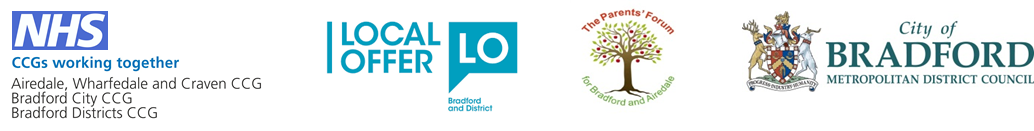 Networking Break
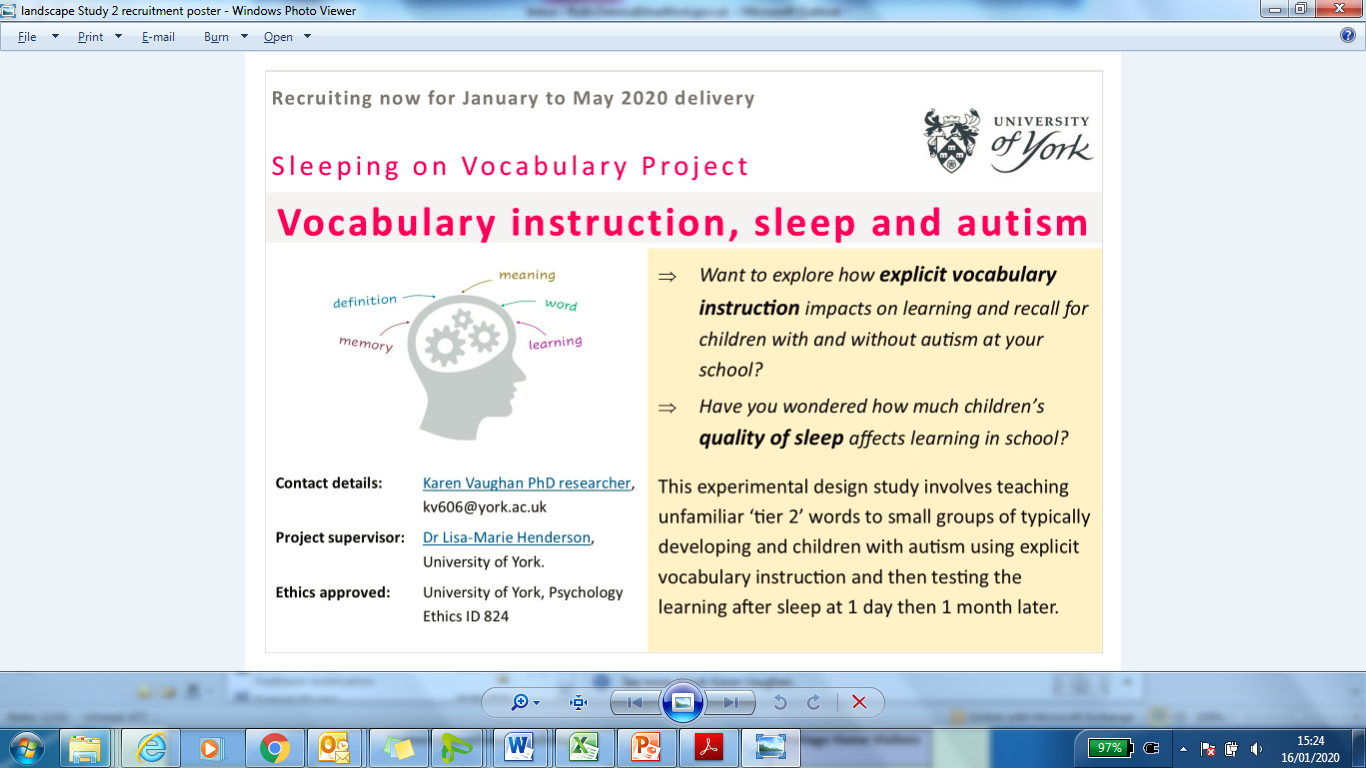 Welcome to Parent Forum
Julie Bruce – Parent Forum
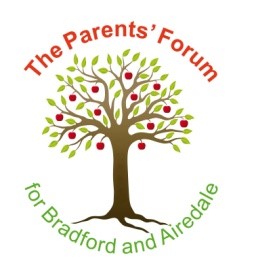 The Parents’ Forum for Bradford & Airedale
 (PFBA)
 
					Senco Network

5th February 2020
Our Vision
To empower parents/carers by influencing positive changes in health, education and social care policies and practices for families, children and young people with disabilities/additional needs.
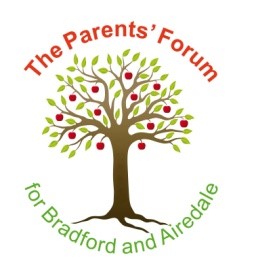 PFBA – Background
Involvement in new Special Schools
Became a registered charity with shared   values and peer support
Independent Parent/carer run and led organisation
Knowing we’re not alone and part of the National Network of Parent Carer Forums (NNPCF)
Acknowledged and supported by the Local Authority
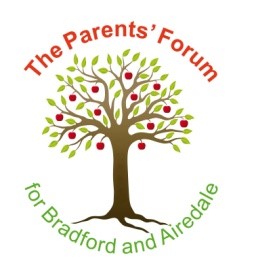 The NNPCF
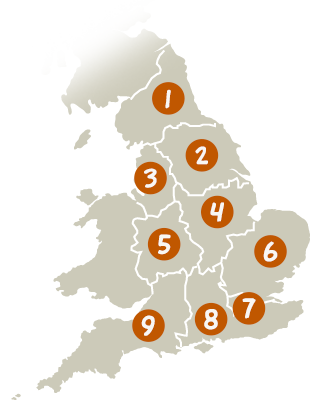 Membership organisation of 151 local parent carer forums
93,000 members
Core work is around strategic participation of families to getting voices heard and to  shape services
Parent Carer Forum includes parent carers with a full range of experiences in Health, Education and Social Care as their children/young people have a wide range of conditions
We are a parent carer led organisation
Evidence Based
Solution Focused
Paragraph 1.13 SEND code of practice:
“Parent Carer Forums are representative local groups of parents and carers of children and young people with disabilities who work alongside local authorities, education, health and other service providers to ensure the services they plan, commission, deliver and monitor meet the needs of children and families”
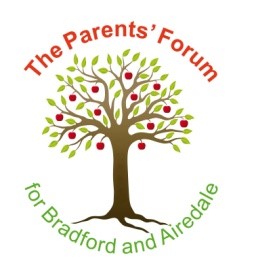 What we do
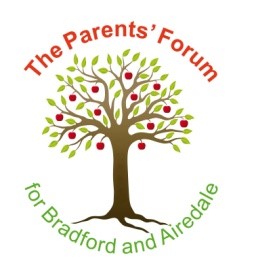 Focused support:-Killinghall Project
Awards for all
Working closely with Lynne
Setting up an SEN support Forum for parent/carers
Peer support and learning
For any more info – contact
Lynne.Clegg@killinghall.bradford.sch.uk
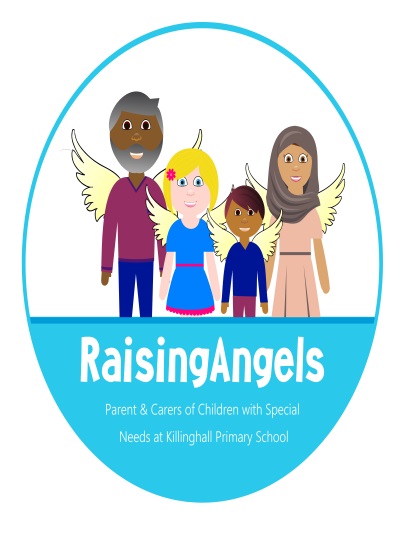 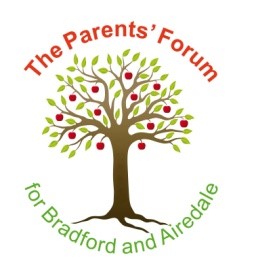 What parents have told us
Would like a better relationship with school
Would like to support their child’s learning
Have difficulty understanding how SEN support works in school
Would like to have a voice in planning
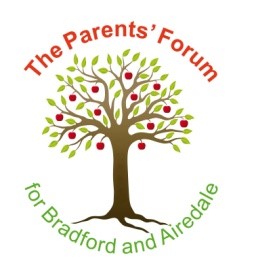 Next steps
Would like to work more closely with schools and Senco’s


Would like schools to help us reach parents so we can offer early support and information.
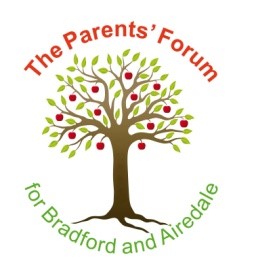 Any questions?
Email: info@pfba.org.uk
Phone: 01274 397396
Web: - www.pfba.org.uk
The new Autism Diagnostic Pathway
Ruth Shaw /
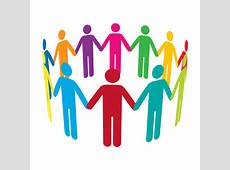 Senco Networks 2019 - 20
Book via Skills4Bradford

You must make a confirmed booking and check it out so that we can comply with fire regulations.
Questions